CS 144Advanced C++ ProgrammingApril 9 Class Meeting
Department of Computer EngineeringSan Jose State UniversitySpring 2019Instructor: Ron Mak
www.cs.sjsu.edu/~mak
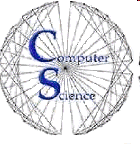 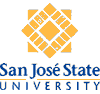 Model-View-Controller Architecture (MVC)
Design goal: Identify which application components are model, view, or controller.
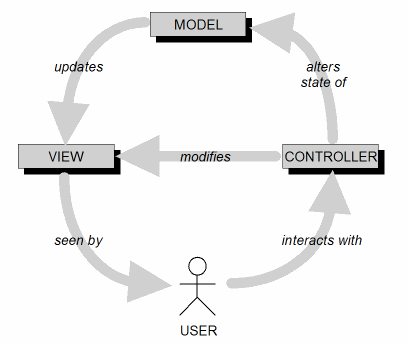 A user cannot directly modify the model.
2
MVC Implementation: Loose Coupling
Keep the implementations of the three objects types separate.

Each type of objects does not depend on how the other types are implemented.

Your application is
easier to develop and maintain
faster to develop
more robust (resilient to runtime errors)
3
MVC Model Objects
Represent the persistent information maintained by your application.

The information can be kept in a database.
4
MVC View Objects
View objects represent user interface components.
Input components such as text fields and checkboxes.

In each use case, users interact with at least one view object.

A view object collects information from users in a form that the model and controller objects can use.
5
MVC Controller Objects
Coordinate the model and view objects.
Often have no physical counterpart in the real world.

Collect information from view objects for dispatch to model objects.

This is how user-entered data can update the model.
6
Software Frameworks
A software framework consists of a set of cooperating classes.
These classes implement the essential mechanisms for a particular problem domain.
Example: wxWidgets is a C++ software framework for multi-platform GUI programming.

A framework imposes a structure on the design and development of applications.
It has classes and API that implement the structure.
It is more than simply a library.
7
Software Frameworks, cont’d
An programmer builds an application by:
Subclassing framework classes.
Adding new classes that provide custom functionality.

Inversion of control
The framework controls the execution flow.
The programmer registers callback functions, mostly as event handlers, with the framework.
The framework invokes the callback functions at the appropriate times, such as in response to events.
8
Button Demo
9
Button Demo, cont’d
ButtonPanel.h
class ButtonPanel : public wxPanel
{
public:
    ButtonPanel(wxFrame *parent) : wxPanel(parent, wxID_ANY)
    {
        init();
    }

    // Event handlers    void on_rock(wxCommandEvent& event);
    void on_paper(wxCommandEvent& event);
    void on_scissors(wxCommandEvent& event);
private:
    wxStaticText *button_chosen_text;

    void init();
    void update_button_choice_text(const Choice choice);
};
10
Button Demo, cont’d
ButtonPanel.cpp
#include "ButtonPanel.h"

void ButtonPanel::init()
{
    wxSizer *sizer = new wxBoxSizer(wxVERTICAL);
    wxPanel *button_panel = new wxPanel(this, wxID_ANY);
    wxSizer *button_sizer = new wxBoxSizer(wxHORIZONTAL);
    wxStaticText *choose_text = new wxStaticText(button_panel, wxID_ANY,
                                                 "Choose:");
    wxButton *rock_button     = new wxButton(button_panel, wxID_ANY,
                                             choice_to_wxString(ROCK));
    wxButton *paper_button    = new wxButton(button_panel, wxID_ANY,
                                             choice_to_wxString(PAPER));
    wxButton *scissors_button = new wxButton(button_panel, wxID_ANY,
                                             choice_to_wxString(SCISSORS));

    ...
11
Button Demo, cont’d
...

    rock_button->Bind    (wxEVT_BUTTON, &ButtonPanel::on_rock, this);
    paper_button->Bind   (wxEVT_BUTTON, &ButtonPanel::on_paper, this);
    scissors_button->Bind(wxEVT_BUTTON, &ButtonPanel::on_scissors, this);

    button_sizer->Add(choose_text, 0, 0, 0);
    button_sizer->AddSpacer(5);
    button_sizer->Add(rock_button, 0, 0, 0);
    button_sizer->AddSpacer(5);
    button_sizer->Add(paper_button, 0, 0, 0);
    button_sizer->AddSpacer(5);
    button_sizer->Add(scissors_button, 0, 0, 0);
    button_panel->SetSizer(button_sizer);

    wxPanel *chosen_panel = new wxPanel(this, wxID_ANY);
    wxSizer *chosen_sizer = new wxGridSizer(2, 0, 5);

    ...
12
Button Demo, cont’d
...

    wxStaticText *chosen_text = new wxStaticText(chosen_panel, wxID_ANY,
                                                 "Chosen object:");
    button_chosen_text = new wxStaticText(chosen_panel, wxID_ANY, "");
    button_chosen_text->SetFont(button_chosen_text->GetFont().Larger());
    chosen_sizer->Add(chosen_text, 0, wxALIGN_RIGHT, 0);
    chosen_sizer->Add(button_chosen_text, 0, 0, 0);
    chosen_panel->SetSizer(chosen_sizer);

    sizer->Add(button_panel, 0, wxALIGN_CENTER, 0);
    sizer->AddSpacer(20);
    sizer->Add(chosen_panel, 0, wxALIGN_CENTER, 0);
    sizer->AddSpacer(20);

    SetSizer(sizer);
}
13
Button Demo, cont’d
void ButtonPanel::on_rock(wxCommandEvent& event)
{
    update_button_choice_text(ROCK);
}
void ButtonPanel::on_paper(wxCommandEvent& event)
{
    update_button_choice_text(PAPER);
}
void ButtonPanel::on_scissors(wxCommandEvent& event)
{
    update_button_choice_text(SCISSORS);
}
void ButtonPanel::update_button_choice_text(const Choice choice)
{
    button_chosen_text->SetLabelText(choice_to_wxString(choice));
}
14
Assignment #9. GUI-Based RPS Game
Develop a GUI-based version of a Rock-Paper-Scissors game.
15
Assignment #9: Required Features
Display which round it is.
For each round, there is a way for the human player to choose rock, paper, or scissors. The computer makes a random choice.
Display the human’s and the computer’s choices.
Display who won each round (or was it a tie).
Display a running count of human wins, computer wins, and ties.
The default is 20 rounds per game.
Provide an interactive way to change that number.
16
Assignment #9, cont’d
Required menu commands
About
Exit
Start a new game

Due Tuesday, April 16.
100 points
17
Assignment #9 Extra Credit
Add some basic machine learning to the program.
Make the computer’s choices smarter rather than simply random.

ML makes it increasingly difficult for a human to beat the computer.
In the long run, the computer will win more rounds than a human player.
18
Simple Machine Learning for RPS
Human players of the Rock Paper Scissors game try to develop strategies to beat the opponent.

Therefore, humans generally do not make random choices.

Human choices exhibit patterns that a computer can discover and exploit.
19
Simple Machine Learning for RPS, cont’d
Continuously record the last N choices between the human and the computer player.
Throw out the oldest choice in order to add a new one.

For example, suppose N = 5 and during the game, the recorded choices are (the human’s choices are underlined):

The last choice was made by the human, and it was paper.
PSRSP
20
Simple Machine Learning for RPS, cont’d
For each recorded sequence that ends with the human’s choice, the computer should store how many times that sequence has occurred (each sequence’s frequency).

For example, for N = 5, the stored sequences and their frequencies may be (in no particular order, human choices are underlined):
RSPSR:1, SPRPP:3, RSPRS:2, RSPSS:4, RSPSP:3, SSRPP:2
21
Simple Machine Learning for RPS, cont’d
RSPSR:1, SPRPP:3, RSPRS:2, RSPSS:4, RSPSP:3, SSRPP:2
Stored frequencies:
Suppose that in the previous round, the human chose rock and the computer chose scissors. Then in the current round, the human chose paper and the computer chose scissors. Therefore, the last four choices were RSPS.
22
Simple Machine Learning for RPS, cont’d
RSPSR:1, SPRPP:3, RSPRS:2, RSPSS:4, RSPSP:3, SSRPP:2
Stored frequencies:
RSPS
Last four choices:
The computer can predict that the human will most likely next choose scissors, since RSPSS appears more times than RSPSR and RSPSP in the stored frequencies. 
Therefore, in the next round, the computer should choose rock to beat the human’s predicted choice of scissors.
Update the stored frequencies with the round’s choices.
23
Simple Machine Learning for RPS, cont’d
When a game ends, write the frequency data to a file, so that when a new game begins, these frequencies can be read back in.

As the computer plays more games and stores more frequency data, it becomes increasingly more capable of predicting the human’s next choice.

In the long run, the computer will become very difficult for humans to beat.
24
Assignment #9 Extra Credit, cont’d
If the computer uses ML, also display what the computer predicted the human will choose.

Extra credit: up to 50 points
25
wx-RPS: Linux
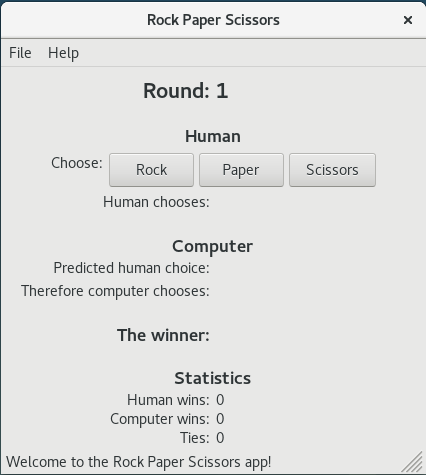 26